Thwarting Cache Side-Channel Attacks ThroughDynamic Software Diversity
Presented by Xianchen Meng
BackgroundSide-Channel Attacks
Definition:
In cryptography, a side-channel attack is any attack based on information gained from the physical implementation of a cryptosystem, rather than brute force or theoretical weaknesses in the algorithms (compare cryptanalysis).

Methods:
Timing attack 
Power-monitoring attack 
Electromagnetic attacks
Example
Different execution time
BackgroundCache structure
BackgroundExample Attacks
BackgroundExample Attacks
Motivation
Since code injection, code reuse, and reverse engineering attacks are all significantly harder against diversified software, the authors propose to extend software diversity to protect against side-channel attacks, in particular cache side channels.

artificial software diversity denies attackers precise knowledge of their target by randomizing implementation features of a program.
Current works & Limitations
Most existing diversification approaches randomize programs before execution.
e.g., during compilation, installation, or loading.
Ahead-of-time randomization is desirable

Some approaches interleave program randomization with a static method and program execution and the granularity of randomization in these approaches is quite coarse
Limitation: potentially allowing an attacker to observe the program uninterrupted for long enough to carry out a successful side-channel attack
Noveltycontrol-flow randomization
Avoiding current problems by extending techniques used to prevent reverse engineering such as code replication and control-flow randomization

replicate code at a finer grained level 

 produce a nearly unlimited number of runtime paths by randomly switching between these replicas
NoveltyDiversifying transformations
To vary the side-channel characteristics of replicas, authors employ diversifying transformations. 
Diversification preserves the original program semantics while ensuring that each replica differs at the level of machine instructions.

Combine control-flow randomization with diversifying transformation to counter cache-based side-channel attacks
Called dynamic control-flow diversity
Dynamic control-flow diversity
Dynamic control-flow diversity
begin by choosing a set of program fragments (either functions or basic blocks) to transform
clone each chosen program fragment a configurable number of times and use different diversifying transformations for each clone 
integrate these randomized replicas into a program that dynamically chooses control-flow paths at runtime
Dynamic control-flow diversity
Dynamic control-flow diversity
Cache Noise Transformation
The authors investigated one specific transformation, inserting cache noise, to disrupt cache side-channel observations.
This technique is only one example of possible side-channel disrupting transformations.

Inserting random memory loads
Static: addr = region_base + offset
Dynamic: addr = Memory[random_table[i]]
Table Randomization Optimization
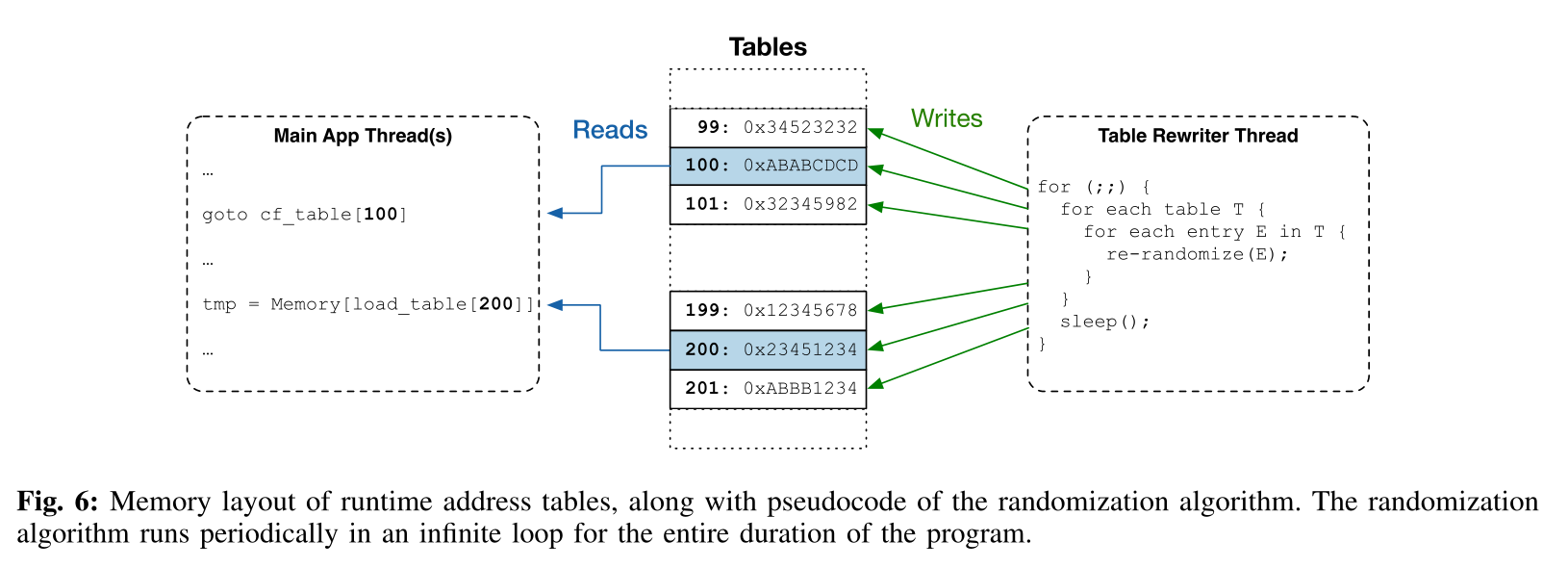 EvaluationSecurity Evaluation
EvaluationPerformance Evaluation
EvaluationPerformance Evaluation
EvaluationPerformance Evaluation
CPU intensive workloads
Quiz
1.what are the limitations of current works?

2. what does dynamic control-flow diversity consist of?

3.what is the principle method of authors’ work?